Archieven en (open) overheidsinformatieBeleid, kennisproducten, projecten
Jamil Jawad en André Plat
29 november 2018 – KIA Kennistournee Groningen
[Speaker Notes: Voor datum, voettekst, etc. gebruik onder het menu ‘Invoegen’ de gewenste optie.
Via Start, Nieuwe dia kun je kiezen uit diverse soorten dia’s om in te voegen.]
Inhoud
Beleidsontwikkelingen

(Kennisproducten) VNG Adviescommissie Archieven

Projecten GGU Digitale archieven op orde / Common Ground / Actieve Openbaarheid
Beleidsontwikkelingen
Herziening Archiefwet (vervroeging overbrengingstermijn)
B.O. 3 oktober: steun kamerbrief met aandachtspunten:
Uitvoeringstoets
Samenhang met Woo, en relatie met AVG
Verankeren recht op herinnering
Certificering van e-depots
Versterking lokaal toezicht    
VNG is betrokken bij voorbereidingstraject
(bestuurlijk en ambtelijk).
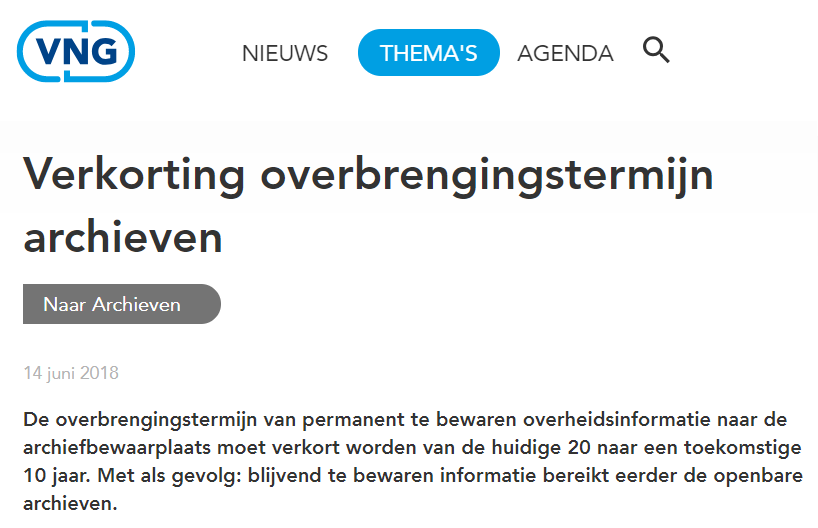 Beleidsontwikkelingen
Gewijzigde wetsvoorstel Open Overheid 
versterkt urgentie voor archivering 
link gelegd met duurzame toegankelijkheid (artikel 6.1.)
Meerjarenplan verbetering informatiehuishouding (artikelen 6.2.- 6.3.): VNG levert hoofdstuk aan
Uitvoeringtoets
[Speaker Notes: Digibeter, digitale overheid, kansen benutten en uitdagingen ‘aangaan’:
Andere manier van werken
Voorbouwen op de basis
Nationale Data Agenda
Steeds meer Datasets en goede score op OECD open data index  (data.overheid.nl)]
Beleidsontwikkelingen
Nationale Data Agenda
Uitwerking NL Digibeter
wordt binnenkort naar de TK gezonden door BZK
databeleid neemt een vlucht
datagedreven | gedeelde data | data op orde
stelt uitdagingen aan archivering
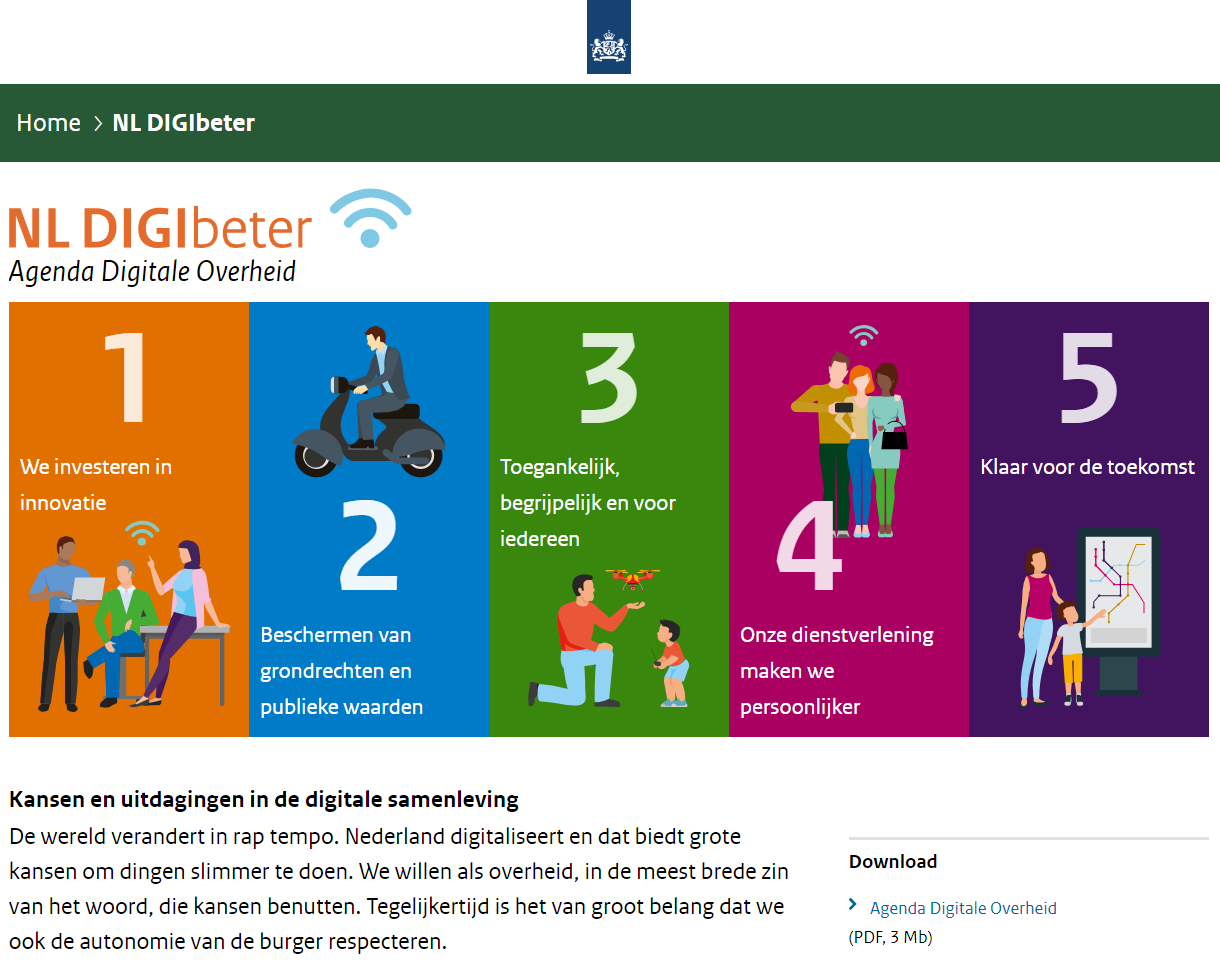 [Speaker Notes: Digibeter, digitale overheid, kansen benutten en uitdagingen ‘aangaan’:
Andere manier van werken
Voorbouwen op de basis
Nationale Data Agenda
Steeds meer Datasets en goede score op OECD open data index  (data.overheid.nl)]
Adviescommissie Archieven (kennisproducten)
Adviescommissie Archieven: op vakinhoudelijke aspecten en beleid, wordt vernieuwd 

Selectielijst 2017, update in 2019
Vragen en opmerkingen via o.a. VNG Fora
Verwerking tussentijdse wijzigingen regelgeving
Update Handreiking en SelectTool

Archief-KPI’s
verkennen opname in ENSIA*
Agenda toekomst ITB (obv evaluatie)
update in 2019
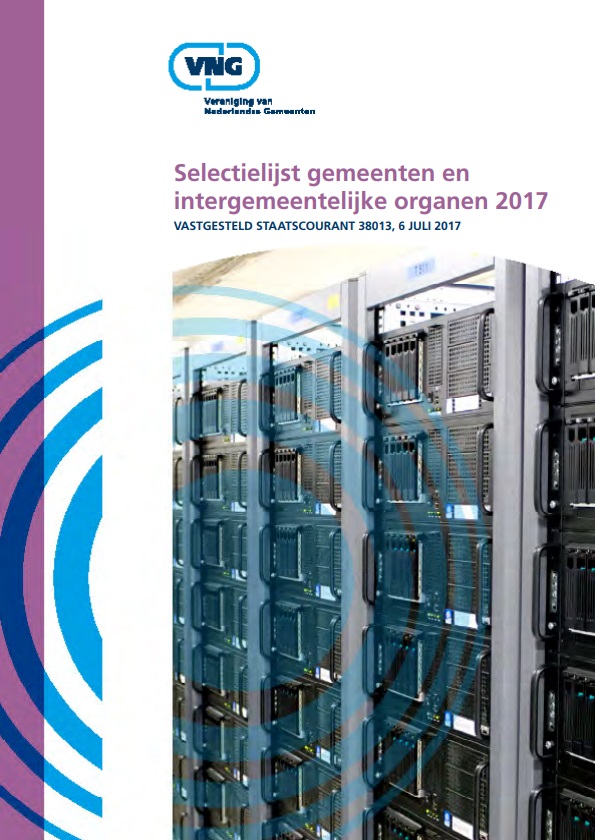 * Eenduidige Normatiek Single Information Audit
[Speaker Notes: Eenduidige Normatiek Single Information Audit, toezicht bundelen en aan sluiten op de gemeentelijke P&C cyclus
Eenjaarlijkse zelfevaluatievragenlijst richting GemeenteRaad en bijv Departementen 
https://www.rijksoverheid.nl/documenten/richtlijnen/2018/12/21/agenda-toekomst-van-het-interbestuurlijk-toezicht]
Adviescommissie Archieven (kennisproducten)
GIBIT: gemeentelijke inkoopvoorwaarden bij IT
incl. kwaliteitsnormen
informatiebeveiliging | privacy | openbaarheid | archiefrecht | duurzame beschikbaarheid

Model-Archiefverordening 2017 geactualiseerd 

Handreiking openbaarheidsbeperkingen
uitwerking art. 15 Archiefwet
uitleg rechtmatigheid en hoe-en-wat
model-besluitteksten en lijst voorbeelden
vgl. brochure ‘Open, tenzij’ Nationaal Archief
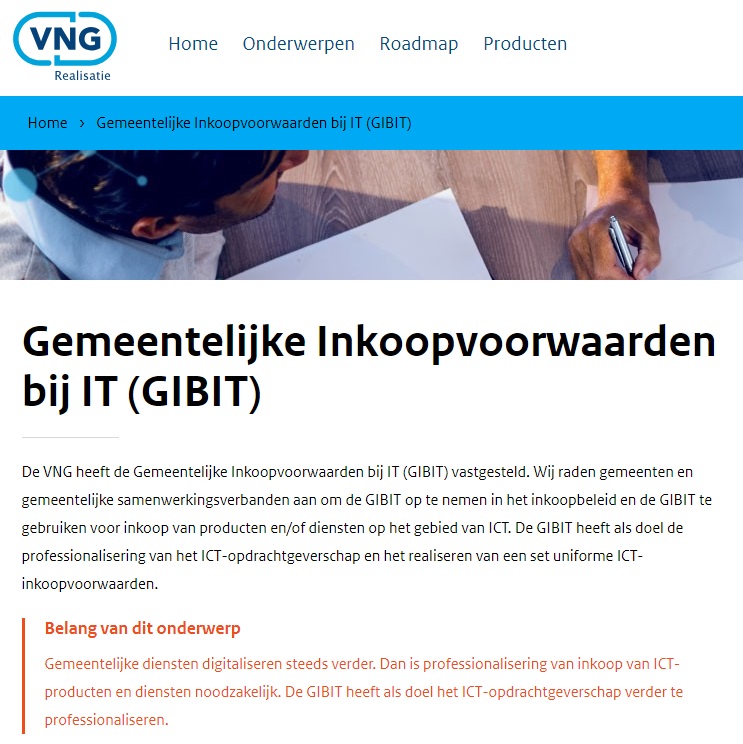 [Speaker Notes: Model Archiefverordening ivm toezicht arrangementen, opname beheer, beschikbaarstellen en kosten van particuliere archieven en tarieven voor ‘kopiëen’. 
Brochure Open tenzij voor papieren archieven en overbrenging, ook geschikt voor digitale informatie (ABD)
En heel recent: https://kia.pleio.nl/groups/view/29153422/kennisplatform-openbaarheid/blog/view/55808071/nieuw-op-digitalecultuurnl-het-stappenplan-auteursrechten]
Programma Common Ground VNG Realisatie in een notendop
Common Ground in een notendop
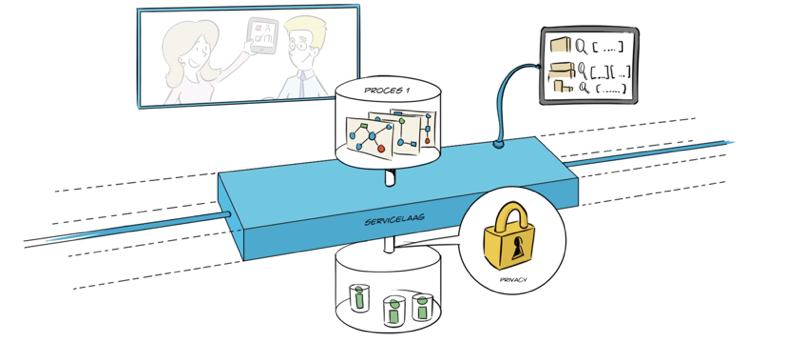 Common Ground in een notendop
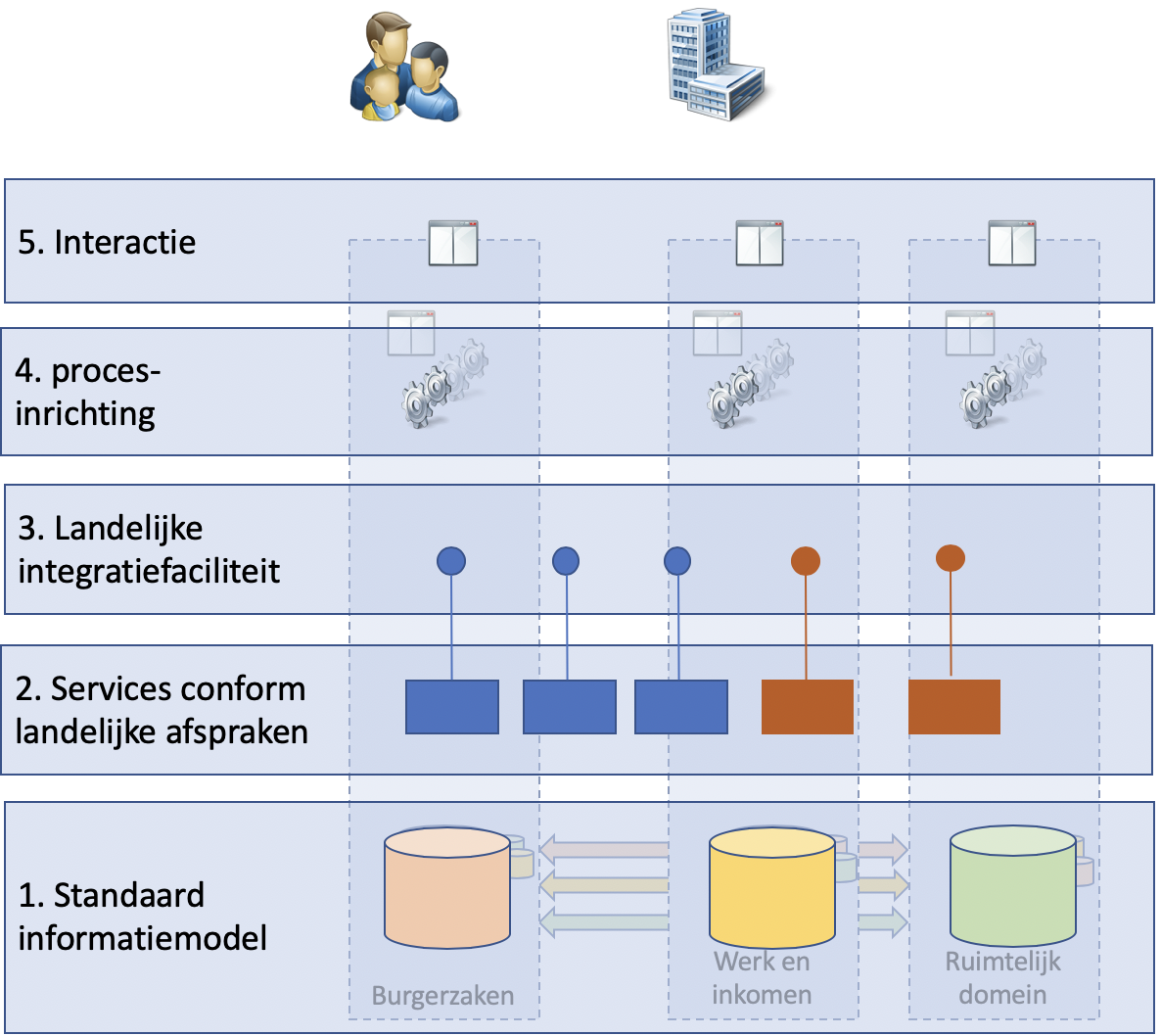 Ontsluiting gegevens conform standaard informatiemodel
Toegang tot de data via services conform landelijke API-afspraken (o.a. beveiliging en logging)
Inrichting van een landelijke (technische) voorziening voor ontsluiting van services.
Inrichting en ondersteuning van flexibele gestandaardiseerde processen
Interactie conform wensen/eisen doelgroep
Open Raadsinformatie (ORI)
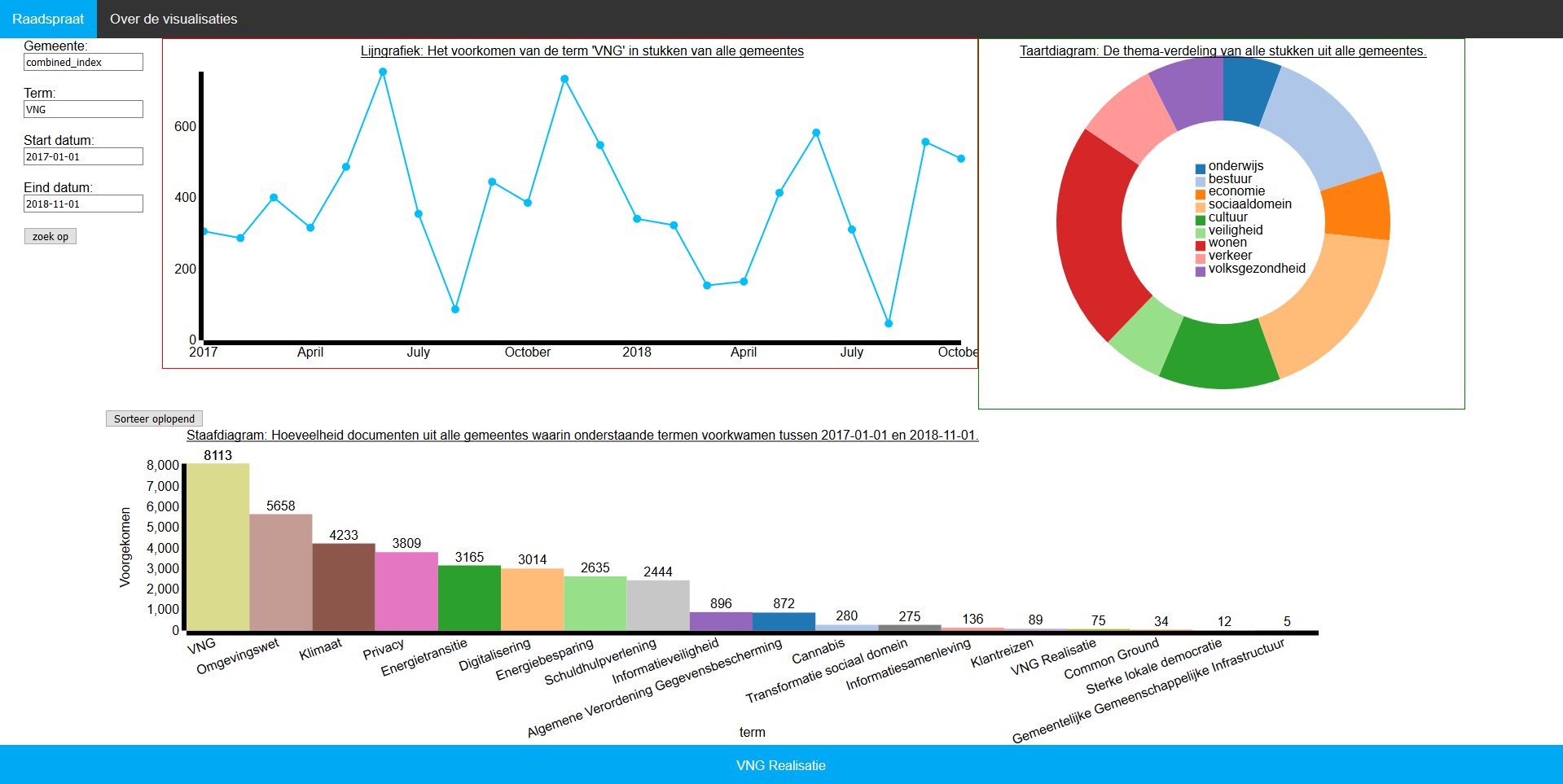 [Speaker Notes: Eerste voorbeeld Groningen
Tweede voorbeeld ‘landelijk’
N = ca. 160 gemeenten
Ook doorzoekbaar op fracties, sprekers etc.
In december 2018 beschikbaar binnen VNG, planning ‘life’ voor NL-gemeenten of verder is mij nog niet bekend.]
Project Digitale archieven op orde
Vervolg op AIDO* 
Bevorderen gebruik kaders
Samenwerking tussen gemeenten
Archiving by design
Innovatie 

Peiling en knel- en versnelpunten analyse
implementatieplan
verbinden met project proeftuinen:
actieve openbaarheid
vervroegde overbrenging

Koen.vanHoogestraten@vng.nl  projecteider.
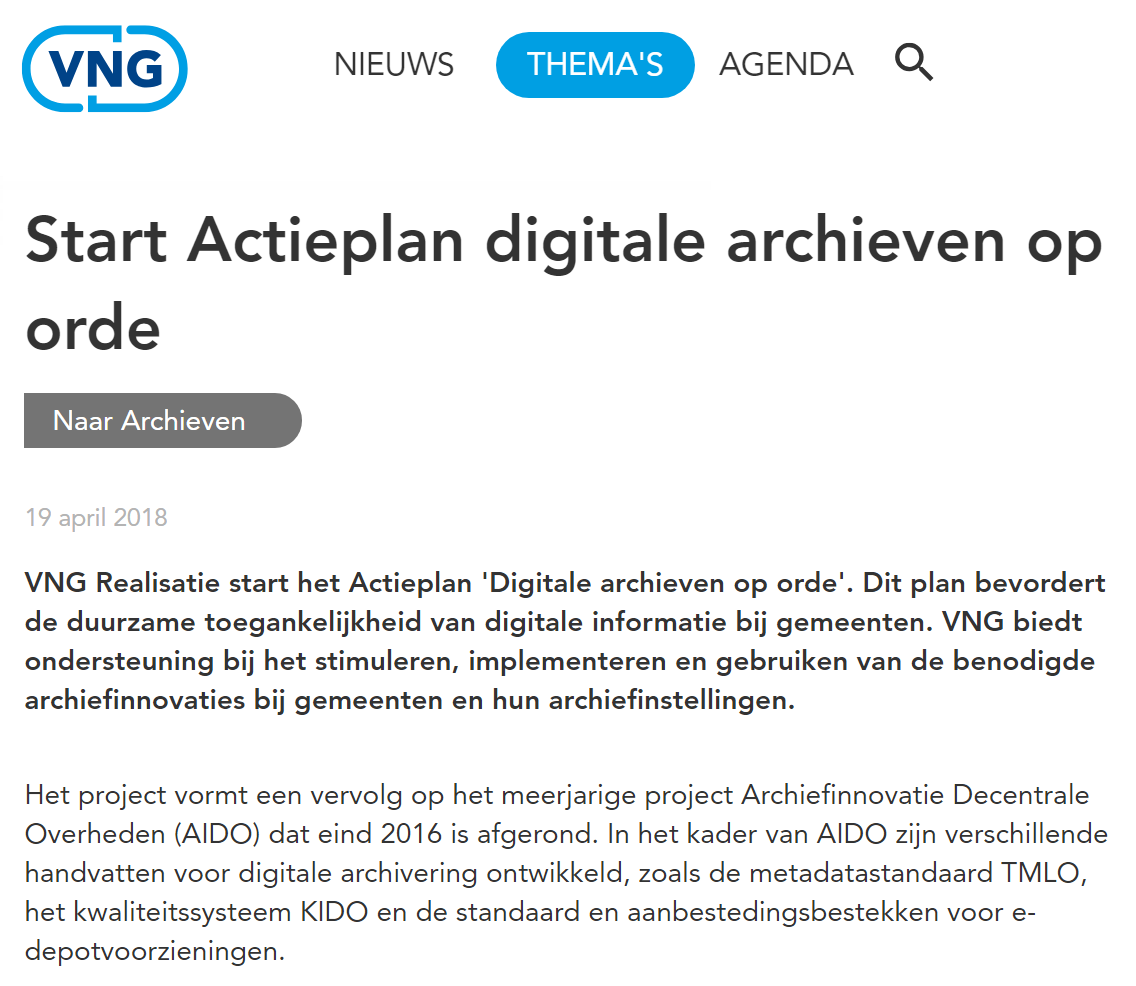 * Archiefinnovatie Decentrale Overheden
Peiling ICTU
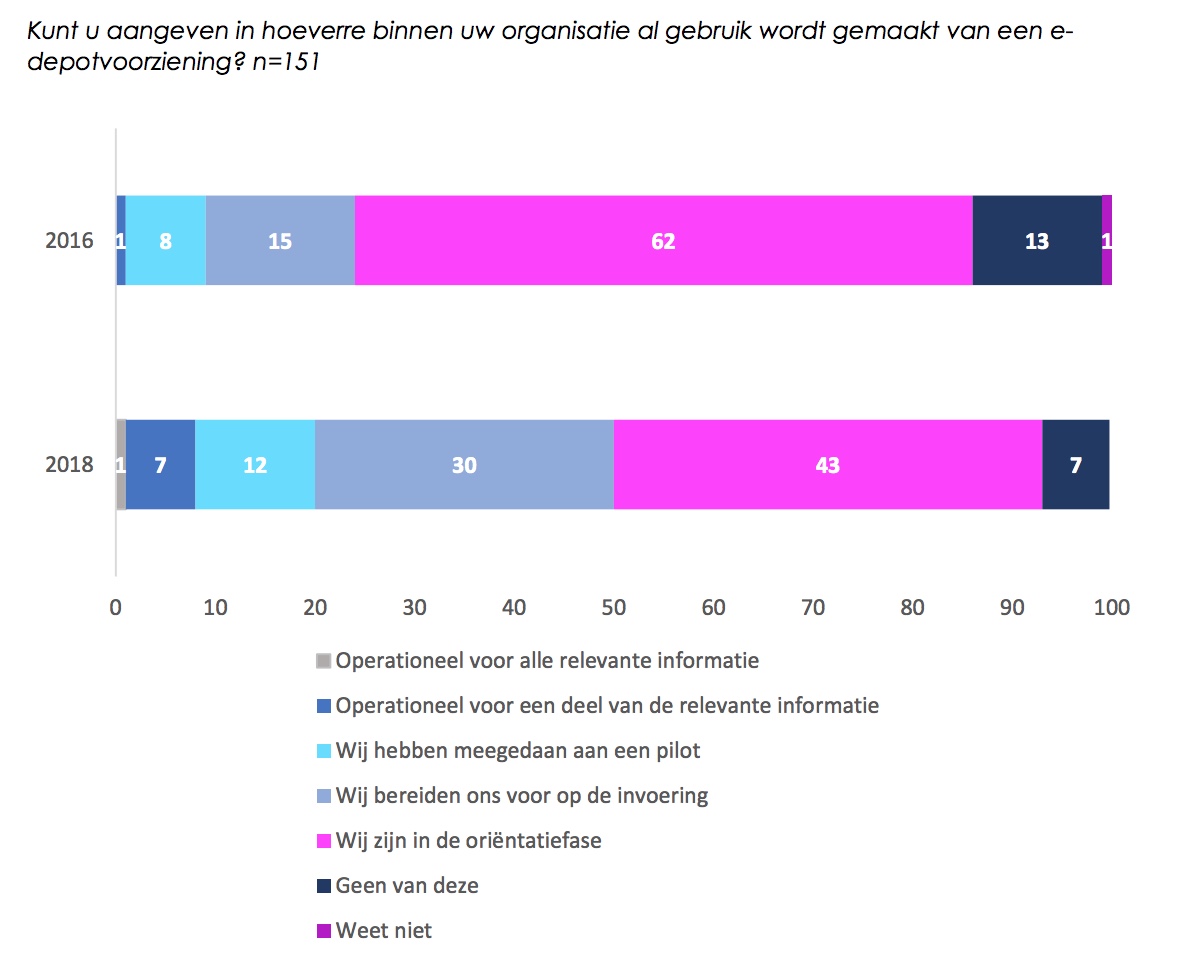 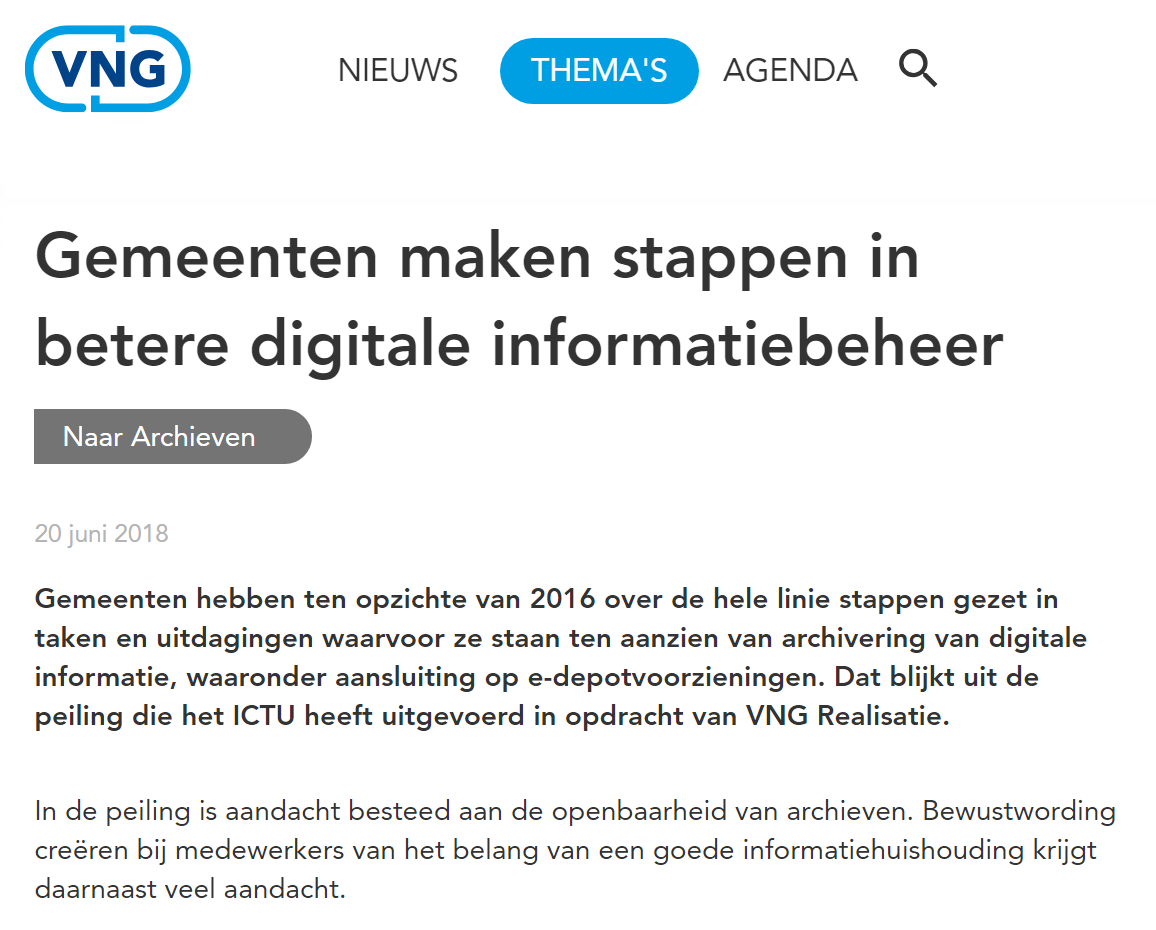 De knel- en versnelpuntenanalyse Digitale archieven op orde
Algemeen
Verbinden archieffunctie aan de gemeentelijke organisatie
Voorhoede en Volgers
Bundeling van informatie en kennisdeling

Gezamenlijk oplossen
Duurzaamheid voorz. / E-depot
Van oriëntatie naar implementatie
Praktijkvoorbeelden 
Pilots

     Archivering by Design
Toekomstperspectief 
Leveranciersaanbod
Kansen voor gemeenten
Verbetering door gebruik kaders
Helpen toepassen
Minder gedetailleerd uitwerken
Beheer inregelen

TMLO
Zorg voor vaststelling
Inzicht in toepassingsprofielen voorhoede
Zet pilot zgw met TMLO in etalage

Innovatie
Meer experimenteren
Samenhang in experimenten
Vooral en veel techniek inzetten in de experimenten
Strategie ondersteuningsaanpak Digitale archieven op orde
‘Business-archief-alignment’
Verbinden | kennisdelen | verankeren | experimenteren
Richten op de informatiemanagers 

Archief-arrangementen 
Bijeenkomsten, praktijkvoorbeelden
Kennisinfrastructuur KIA, Adviescommissie netwerken (VIAG, IMG100.000+)
Trainingen KIDO
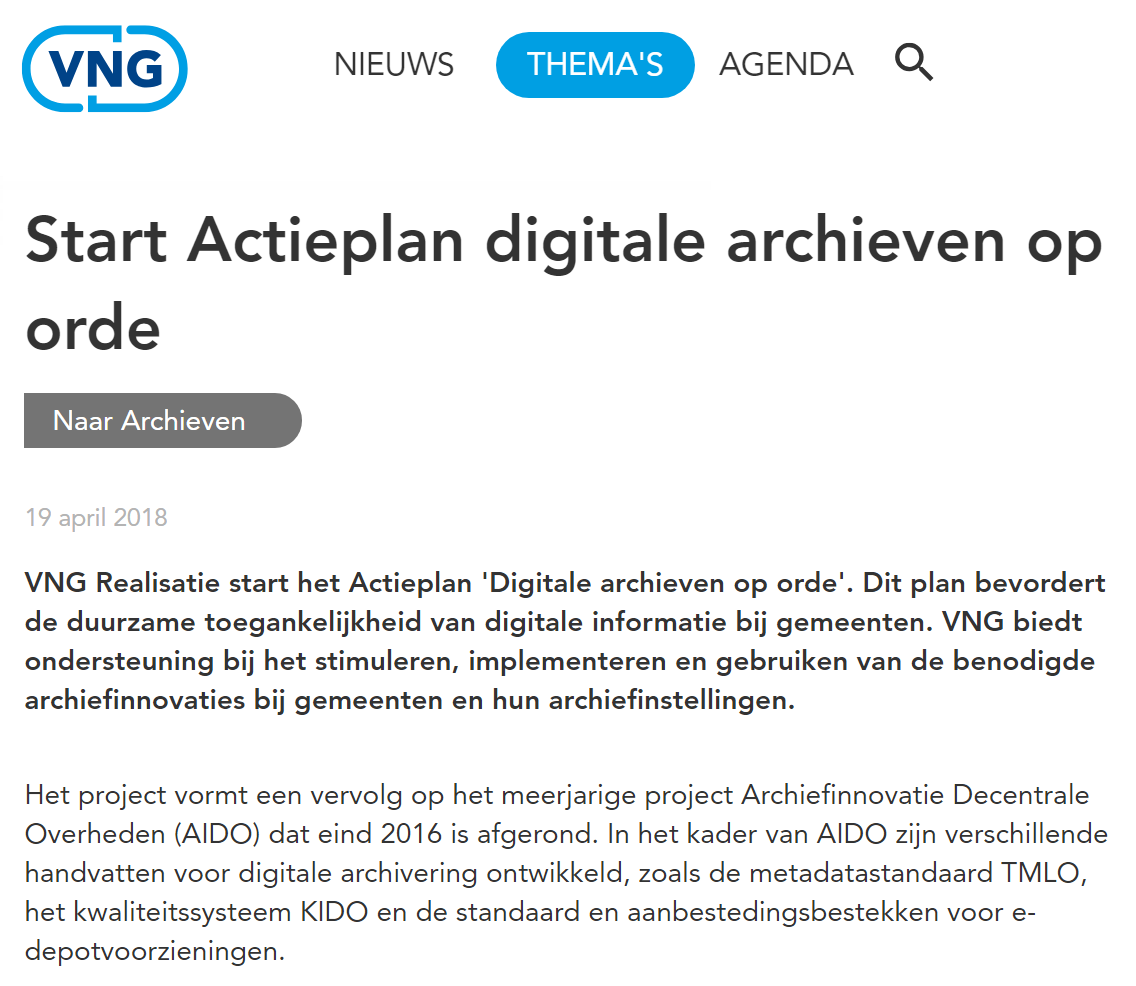 ondersteuningsaanpak Digitale archieven op orde (2)
Archiving by design 
Common Ground
Functionele eisen
Data voorzien van metadata

Inzet van algemene ondersteuning, accountmanagers 

Samenwerking met KIA – platform
Pilots e-mailbewaring
Maak urgentie en belang e-mail bewaring zichtbaar
Stel beleid op en bevorder gedrag e-mailbewaring
Experimenteer met inzet van meer techniek voor waardering/selectie en aanvullen metadata
Zet de Capstone methode in (sleutelfunctionarissen)
Stel e-mails veilig en behoud toegang bij vertrek personeel
Archivarissen toets en bevorder herstelopdrachten
Aanvulling op de selectielijst voor e-mail

Pilotstarter(s), e-mail en netwerkschijven:
Inzet classificatietool
Amsterdams Data-Science Centre
Meld je pilot aan bij andre.plat@vng.nl
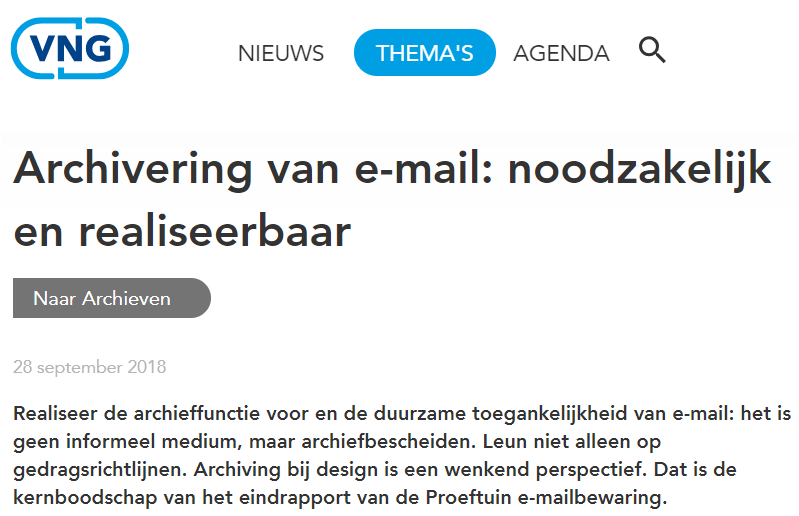 Aanpak Wet open overheid in 2019
Actieve openbaarheid en duurzame toegankelijkheid van gemeentelijke documenten.

Activiteiten:
Proeftuin actieve openbaarmaking 
Proeftuin vervroegde overbrenging
Proeftuin innovatie archivering 
Platform duurzame toegankelijkheid 
Monitoring 

Verschillende types overheidsinformatie / archiefbescheiden:
      bouwdossiers | raadstukken | milieu | databases...
Meld je aan!  andre.plat@vng.nl
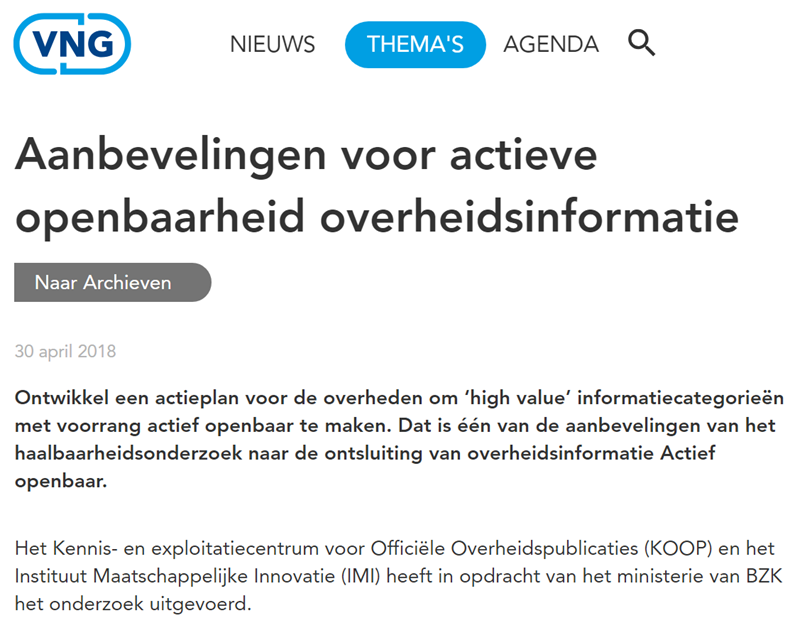 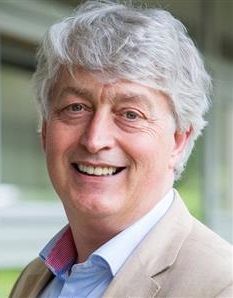